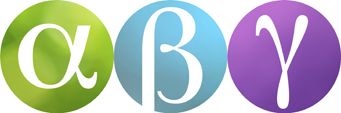 BEGREPP – NUMERISK RÄKNING
DIFFERENS
SUBTRAKTION
MULTIPLIKATION
TERM
TÄLJARE
KVOT
ADDITION
DIVISION
NÄMNARE
SUMMA
FAKTOR
PRODUKT